Integration of MAT into Primary care
Medication Assisted Treatment (MAT)
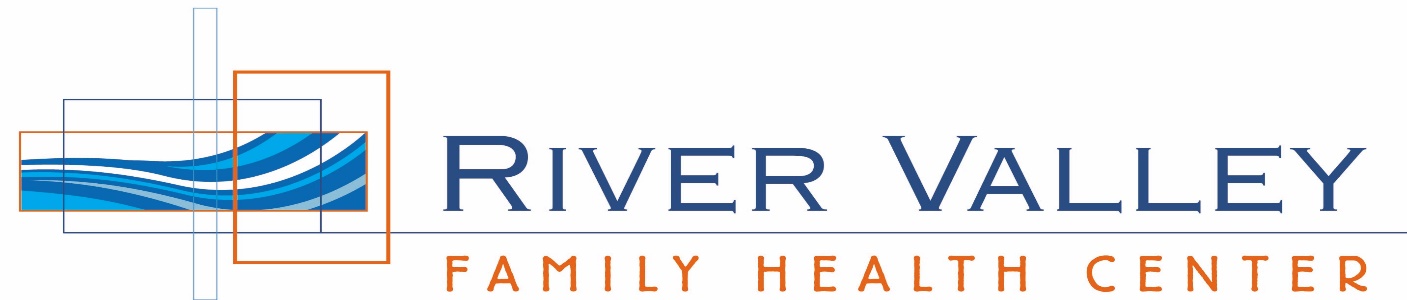 Substance Use Disordertreatment in primary care
River Valley is a Federally Qualified Health Care Center
Established in 2012
Began our Substance Use Program with serving patients with Opioid Use Disorder (OUD) with Medication Assisted Treatment (MAT) 
Began MAT therapy in 2018 with one waivered provider and one behavioral health professional served 8 patients
Fast forward to today serving more than 150 patients with Substance Use Disorder
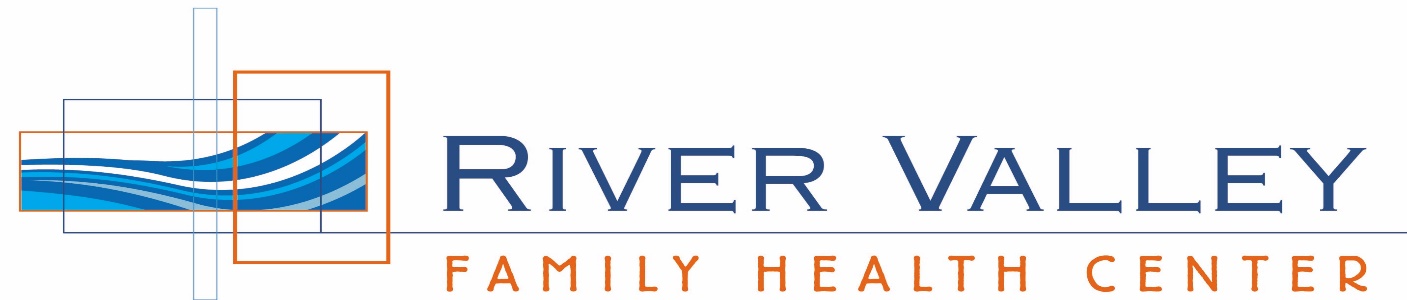 All the pieces of the puzzle
Yearly screening on all patients within the primary care service
Warm hand off to a behavioral health provider
13 of our 14 providers can prescribe medication to treat OUD
All our medical providers can treat Alcohol Use Disorder (AUD)
Contingency Management Program (CMP) for those patients with Stimulant Use Disorder
Screening Brief Intervention and Referral to Treatment      (SBIRT)
6 dual licensed behavioral health providers
Supervision program unlicensed clinicians
Case management 
Care coordination with community-based peer recovery coach services
Behavioral Health Team
Opioid Use Disorder
Medication Assisted Treatment (MAT) 
FDA approved medication to treat OUD
Buprenorphine (Suboxone) 
Naltrexone (Vivitrol) 

Data 2000 X waiver to prescribe buprenorphine 
13 waivered providers within River Valley
Alcohol Use Disorder
Medication Assisted Treatment

Several medications to treat AUD

Do not need an X waiver to prescribe medication
No FDA approved medication to treat Stimulant Use Disorder

Contingency Management Program

Reward for good behavior
Stimulant Use Disorder
MAT Encounter
Urine Drug Screen (UDS)

Anti diversion protocols

Pill count and lock box

Behavioral health provider

Case manager

NARCAN
Key Factors of our MAT program
Warm hand off integrated services
Narcan
Harm reduction supplies
MAT open hours
Case Management 
Low barrier to care
Local Emergency Room referral